KURULUŞ AMACIMIZ
НЕГИЗГИ МАКСАТЫБЫЗ
ЭҢ ИРИ ЖООПКЕРЧИ-ЛИГИБИЗ
BÜYÜK SORUMLULU-ĞUMUZ
AÇIK VE ERİŞİLEBİLİR HEDEFLERİMİZ

2023 yılı sonunda:
Eğitimde bir uluslararası marka
Kurumsal bir cazibe merkezi
Toplum ve iş dünyası için gerçek bir değer
Uluslararasılaşmada örnek bir Üniversite
Türk Dünyasının birlikteliğinde ve gelişmesinde etkin bir güç
Dünya bilimine katkısı ile saygın bir üniversite olmayı hedefliyoruz.
АЧЫК-АЙКЫН ЖАНА ЖЕТҮҮГӨ МҮМКҮН БОЛГОН МАКСАТТАРЫБЫЗ

2023-жылдын аягында:
Билим берүүдө эл аралык марка
Мекеме катары өзүнө тартып турган борбор
Коом жана иш чөйрөсү үчүн мааниси зор
Эл аралык деӊгээлде үлгүлүү университет
Түрк дүйнөсүнүн биримдигинде жана өнүгүүсүндө таасирдүү күч
Дүйнөлүк илимге кошкон салымдарыбыз менен мартабалуу университет болууну көздөйбүз.
САПАТТЫН ТИРЕГИ: АДЕГЕНДЕ БЕЙПИЛДИК:

ИНСТИТУЦОНАЛДУУЛУК- ПРИНЦИПТҮҮЛҮК- ЛИДЕРЛИК
АЙКЫНДУУЛУК - ТУНУКТУК - ТҮШҮНҮКТҮҮЛҮК
ТИЕШЕЛҮҮЛҮК - КАТЫШТЫК - ЭЭ БОЛУУЧУЛУК
ТУШ ТАРАПКА БӨЛҮНБӨЙ, БИР ЖЕҢДЕН КОЛ, БИР ЖАКАДАН БАШ ЧЫГАРУУ
СЫЙ-УРМАТ - БИР ТУУГАНДЫК - ДОСТУК
БИРИМДИК - БИРИККЕНДИК - ТИЛЕКТЕШТИК
ОРТОК АКЫЛ-ЭС - ОРТОКТОШТУК - ШЕРИКТЕШТИК
KALİTE ŞEMSİYEMİZ: 
ÖNCE HUZUR

KURUMSALLIK - İLKELİLİK - LİDERLİK
AÇIKLIK - ŞEFFAFLIK - ERİŞİLEBİLİRLİK
MENSUBIYET - AİDİYET - SAHİBİYET 
TARAF DEĞİL - BİLEŞEN OLMA
SEVGİ - KARDEŞLİK - DOSTLUK
BİRLİK - BERABERLİK - DAYANIŞMA
ORTAK AKIL - KATILIM - PAYLAŞIM
“МАНАС” УНИВЕРСИТЕТИ:

БЕЙПИЛДИК ӨКҮМ СҮРГӨН ЧӨЙРӨ
MANAS ÜNİVERSİTESİ:

HUZUR İKLİMİ
САПАТ ЭМНЕ ҮЧҮН?

ЖАҢЫЛАНУУ, ӨЗГӨРҮҮҮ, ӨНҮГҮҮ, АТААНДАШУУ ЖӨНДӨМДҮҮЛҮГҮ
KALİTE NİÇİN?

YENİLİK, DEĞİŞME, GELİŞME, REKABET EDEBİLME
KALİTE FELSEFEMİZ:

İNSAN MERKEZLİLİK, ÇEVREYE DUYARLILIK, HİZMETE ODAKLILIK
САПАТ БОЮНЧА ФИЛОСОФИЯБЫЗ:

АДАМДЫН ЖЕКЕ ӨЗГӨЧӨЛҮГҮНӨ БАГЫТТАЛУУ, АЙЛАНА ЧӨЙРӨГӨ СЕЗИМТАЛДЫК, КЫЗМАТ КЫЛУУГА АРАКЕТ ТОПТОО
KALİTE : 

MAKSADA UYGUNLUK
САПАТ: 

МАКСАТКА ЫЛАЙЫК БОЛУУ
УЮМГА КАРАТА:


БАШКАРУУ СИСТЕМАЛАРЫНДА
АКАДЕМИЛЫК ИШ-ЧАРАЛАРДА
АДАМ РЕСУРСТАРЫНДА
МАТЕРИАЛДЫК-ТЕХНИКАЛЫК БАЗАДА 
КЫЗМАТ КӨРСӨТҮҮЛӨРДӨ
KURUM ODAKLI:


YÖNETİM SİSTEMLERİNDE
AKADEMİK FAALİYETLERDE
İNSAN KAYNAKLARINDA
ALTYAPIDA 
HİZMETLERDE
АДАМГА КАРАТА:


► КЕСИПТИК ЖАШООСУНДО
► СОЦИАЛДЫК ТУРМУШУНДА
► ЖЕКЕ ТУРМУШУНДА
KİŞİ ODAKLI:


►MESLEKİ HAYATTA,
► SOSYAL HAYATTA,
► KİŞİSEL HAYATTA.
КЕСИПТИК ЖАШООДО:


БИЛИМ БЕРҮҮ ЖАНА ТААЛИМ-ТАРБИЯДА
ИЛИМИЙ ИЗДЕНҮҮЛӨРҮНДӨ
КООМГО КЫЗМАТ КЫЛУУДА
КЕСИПТИК ӨНҮГҮҮ
MESLEKİ HAYATTA:


EĞİTİM - ÖĞRETİMDE
BİLİMSEL ÇALIŞMALARDA
TOPLUMA HİZMETTE
MESLEKİ GELİŞİM
СОЦИАЛДЫК ЖАШООДО:


КОММУНИКАЦИЯДА
МАМИЛЕ ЖАНА БАЙЛАНЫШТАРДА
СОЦИАЛДЫК /ИНДВИДУАЛДЫК ИШ-ЧАРАЛАРДА
КОМАНДАДА ИШТЕШЕ БИЛҮҮ 
КОМАНДАЛЫК МАКУЛДАШЫЛГАНДЫК
SOSYAL HAYATTA:


İLETİŞİMDE
İLİŞKİLERDE
SOSYAL /  BEŞERİ FAALİYETLERDE
EKİP İÇİNDE ÇALIŞABİLME
SİNERJİ OLUŞTURMA
ИНДВИДУАЛ-ДЫК МАМИЛЕЛЕРДЕ:

ӨКҮЛЧҮЛҮК КЫЛУУ
ҮЛГҮ БОЛУУ
ҮМҮТТҮН ШООЛАСЫ БОЛУУ
КӨЙГӨЙЛӨРДҮ ЧЕЧЕ БИЛҮҮ
ИНДВИДУАЛДЫК ӨНҮГҮҮ
KİŞİSEL İLİŞKİLERDE:


TEMSİL ETME
ÖRNEK OLMA
ÜMİT OLMA
PROBLEM ÇÖZEBİLME
KİŞİSEL GELİŞİM
ÇIKTI ODAKLI:


ÖĞRENCİ
MEZUN
FAALİYETLER
НАТЫЙЖАГА КАРАТА:

СТУДЕНТ
БҮТҮРҮҮЧҮ
ИШ-ЧАРАЛАР
БОРБОРДУК АЗИЯ ИЛИМИНДЕ :

АЛТЫН КАЗЫК
MERKEZİ ASYADA BİLİMDE:

KUTUP YILDIZI
КОНЦЕПЦИЯБЫЗ
VİZYONUMUZ
Билим берүү жаатында  эл аралык дэӊгээлдеги окуу жай катары, академиялык иш-аракеттери жана коомго сунуштаган кызматтары аркылуу Түрк дүйнөсүнө жана жалпы адамзатка салым кошо турган, урмат-сыйга жана атак-даңкка ээ болгон университет болуу.
Eğitimde uluslararası bir marka olarak akademik çalışmaları ve topluma sunduğu hizmetlerle Türk Dünyasına ve insanlığa değer katan, “Uluslararası Düzeyde Saygın ve Tanınan Bir Üniversite” olmaktır.
КОНЦЕПЦИЯ
УРААНЫБЫЗ : 

КЕЛЕЧЕК КОЛБУЗДА!
VİZYON SLOGANIMIZ:

GELECEK ELİMİZDE...
ОКУУЛАР   /   OKUMALAR:

ÖNCE HUZUR;
KÜRESEL GİDİŞ, YÜKSEKÖĞRETİM, ULUSLARARASILAŞMA VE ÜNİVERSİTEMİZ;
THE CHANGİNG ROLE OF UNİVERSİTİES İN A GLOBALİZED WORLD;
REKTÖRLÜK SUNUMLARI (http://www.manas.edu.kg/index.php?option=com_content&view=article&id=1012&Itemid=2184&lang=tr);
YENİLİKLER, YENİDEN YAPILANMALAR VE GELİŞMELER (http://www.manas.edu.kg/index.php?option=com_content&view=article&id=1005&Itemid=2175&lang=tr).
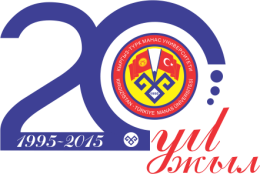 жыл  Cапат жылы
Kalite Yılı Toplantısı
2015 -
КӨӉҮЛ БУРГАНЫӉЫЗДАР ҮЧҮН РАХМАТ

İLGİNİZE TEŞEKKÜRLER
balci@manas.edu.kgwww.manas.edu.kg